6. Oh Padre, Eterno Dios
1. 	¡Oh Padre, eterno Dios! 
	Alzamos nuestra voz en gratitud 
	De cuanto Tú nos das con sin igual amor,
	Hallando nuestra paz en Ti, Señor.
2. 	¡Bendito Salvador! 
	Te damos con amor el corazón;
	Y aquí nos puedes ver que humildes
	a tu altar
	Venimos a ofrecer precioso don.
3.	 ¡Espíritu de Dios!
	Escucha nuestra voz, y tu bondad
	Derrame en nuestro ser divina claridad,
	Para poder vivir en santidad.
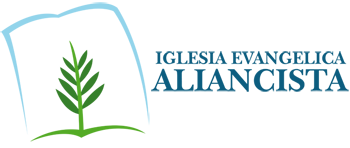